Učenici Gimnazije Jurja Barakovića
Zadar
Rast kristala anorganske soli -amonijevog željezovog(lll) sulfata dodekahidrata
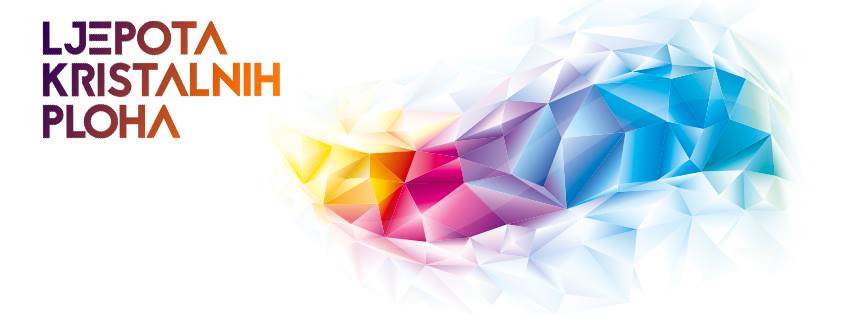 U izradi kristala sudjeluje učenici prvog razreda:
1. Lana Artuković
2. Filip Miočić
3. Ivo Županović
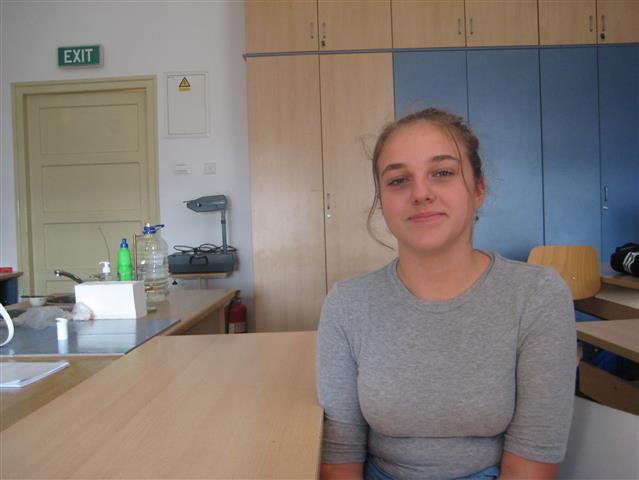 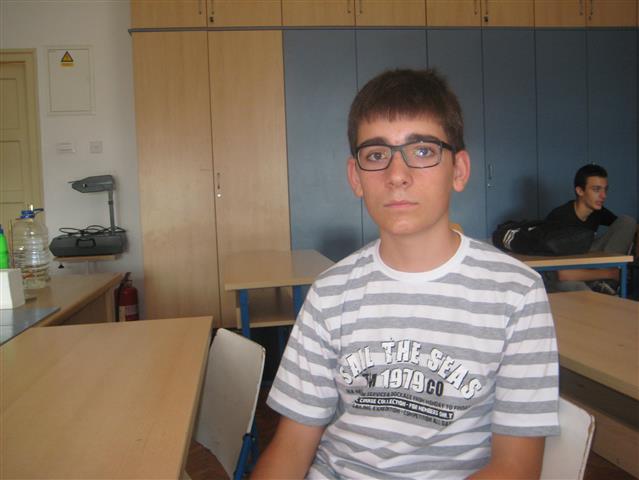 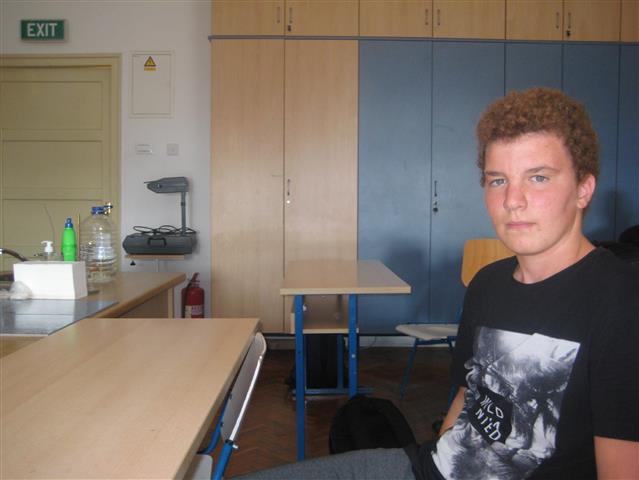 2
Upute za rad:
1. Proučiti literaturu koja se odnosi na rast kristala
2. Raditi pažljivo, uredno, sigurno, koristiti zaštitnu opremu - kutu, rukavice, naočale
3. Pratiti sve promjene  i voditi dnevnik
4. Pospremiti radni prostor
3
Literatura
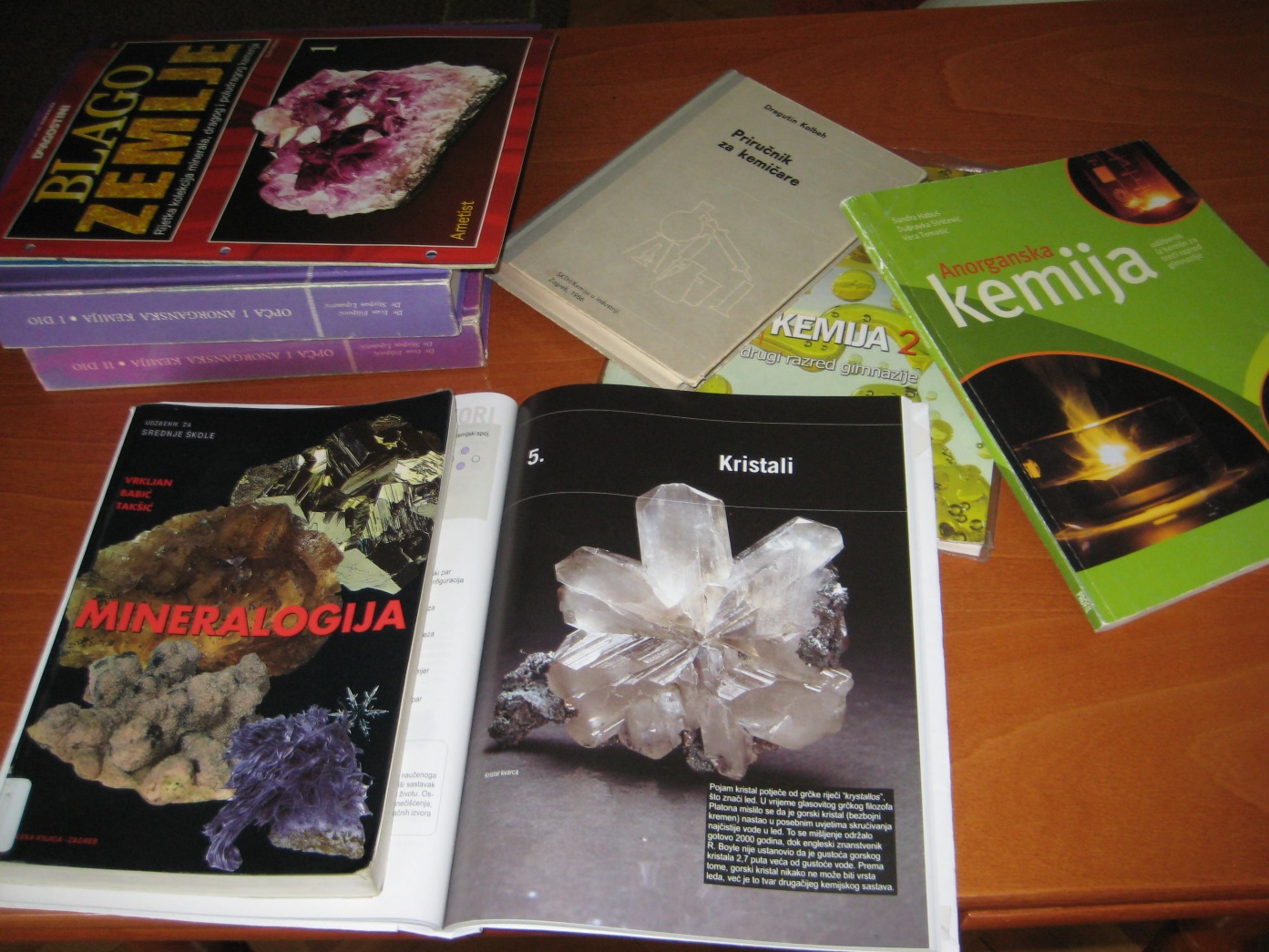 4
Cilj nam je dobiti:
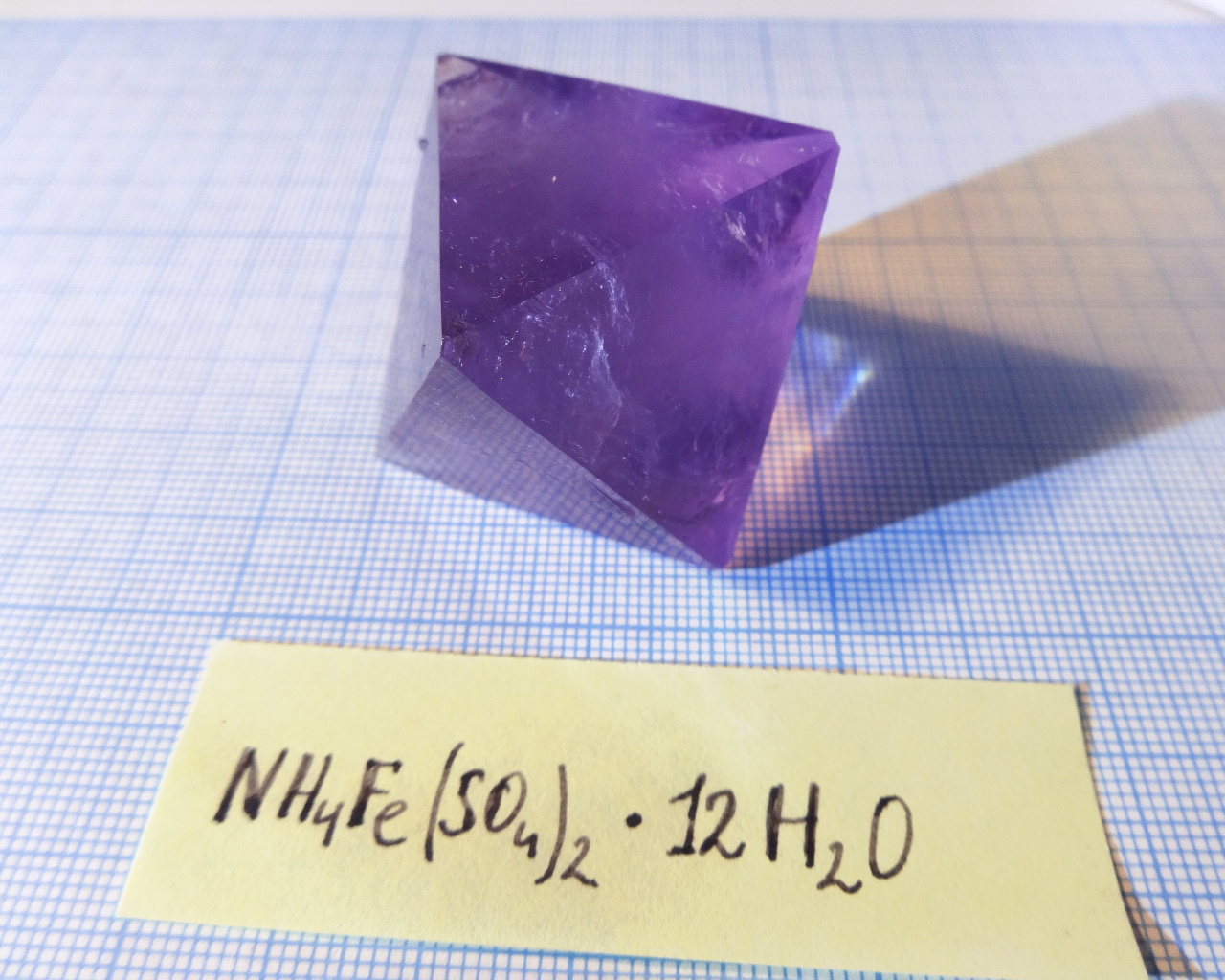 http://i.imgur.com/XXQhm03.jpg
5
Priprema zasićene otopine soli od dobivenog materijala.
Za količinu otopine od 40 ml na 25 °C, važemo oko 50 g soli i otapamo miješanjem.
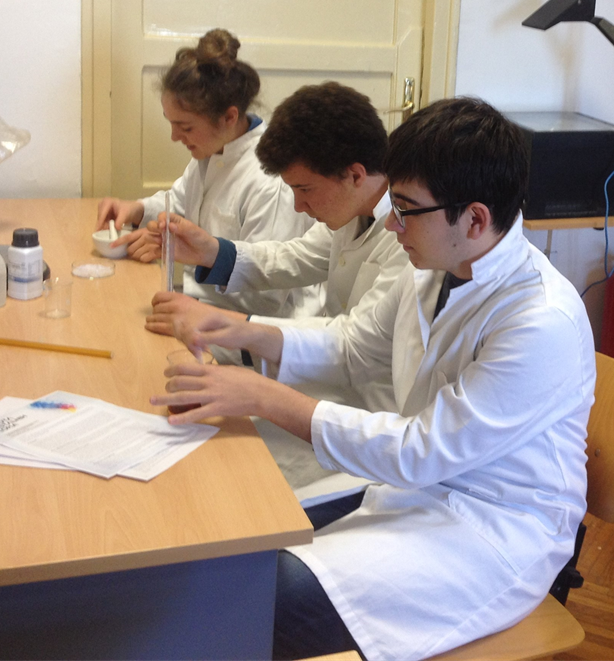 6
7
Kristalizacija inicijalnih kristala iz zasićene otopine
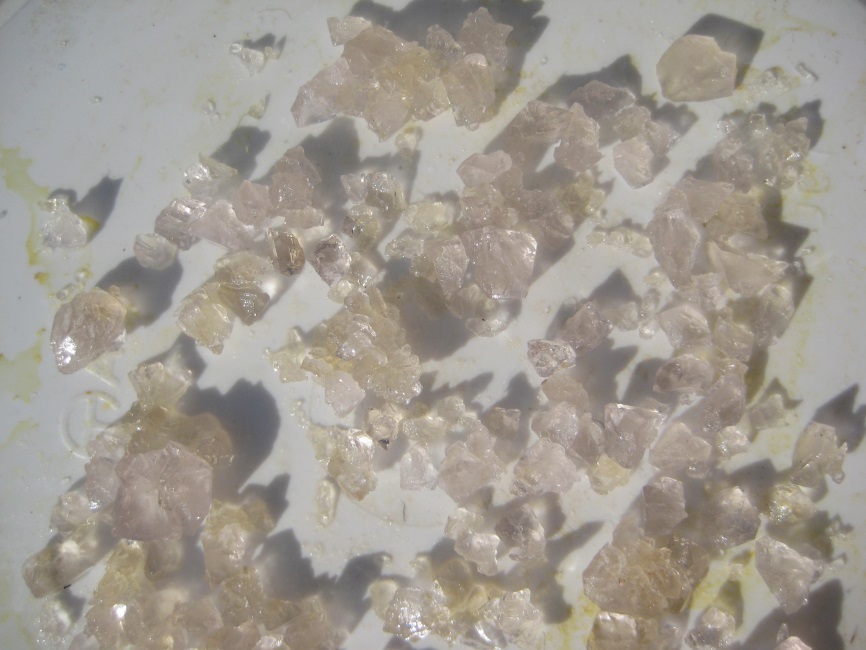 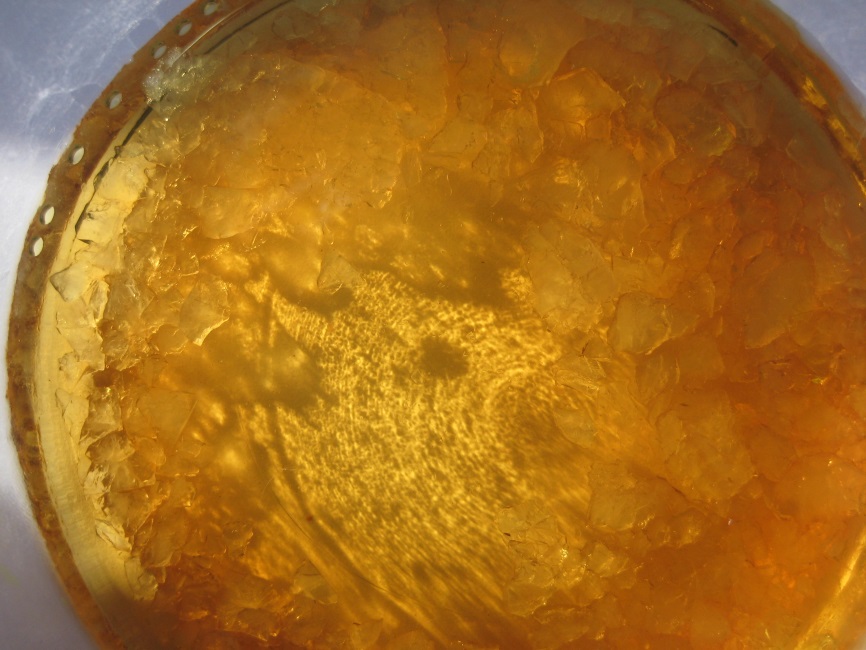 8
Odabir matičnog kristala, vezivanje na konac i štapić i postavljanje u profiltriranu zasićenu otopinu
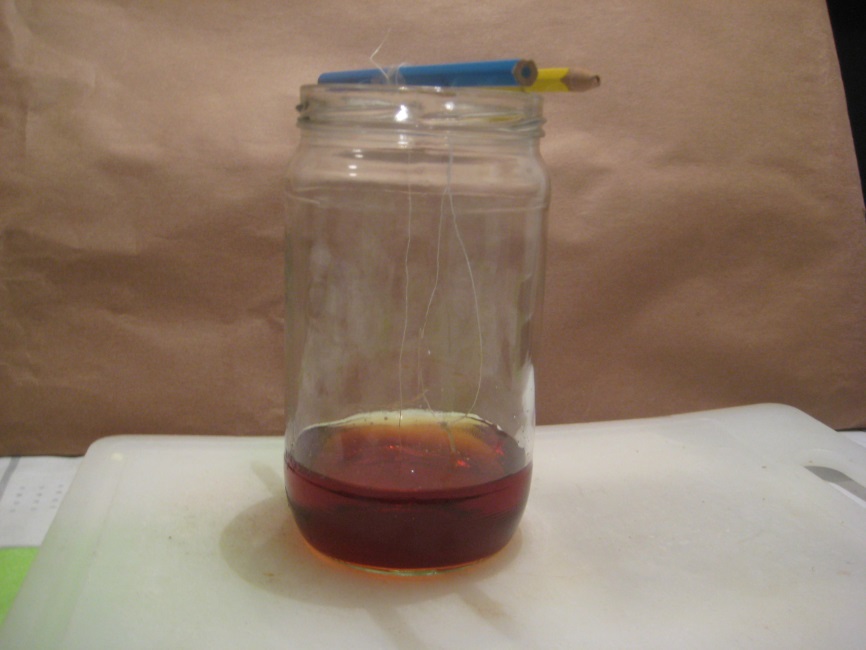 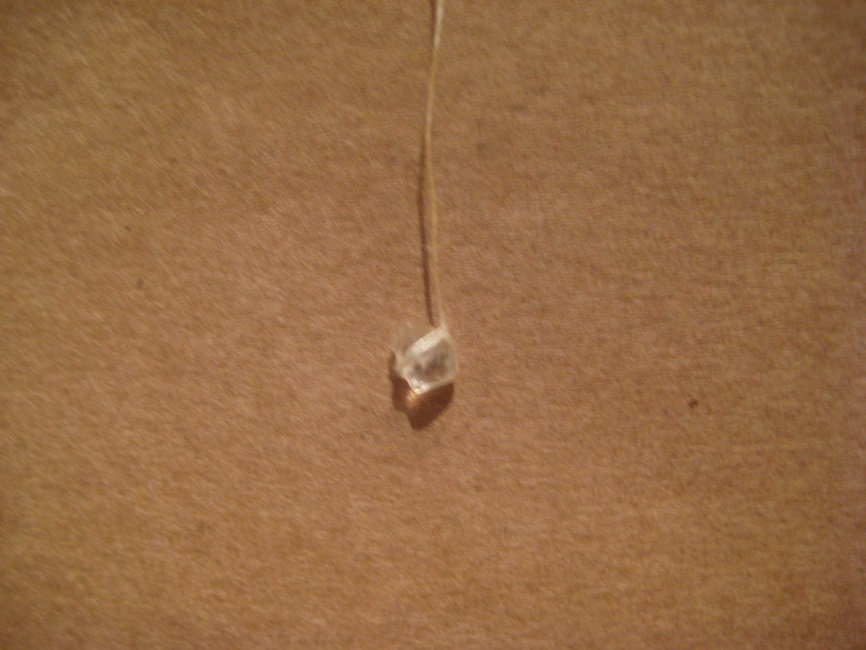 9
Iz nekoliko otopina dobili smo više kristala, koje smo posušili i vagali
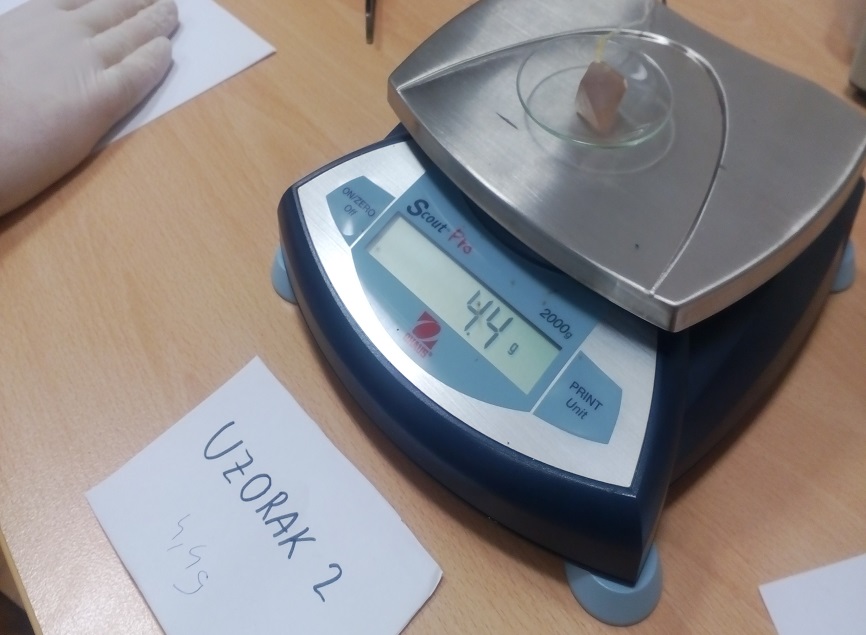 10
Nakon nekoliko pokušaja dobivamo kristal lijepog oktaedarskog oblika … 4,4 g
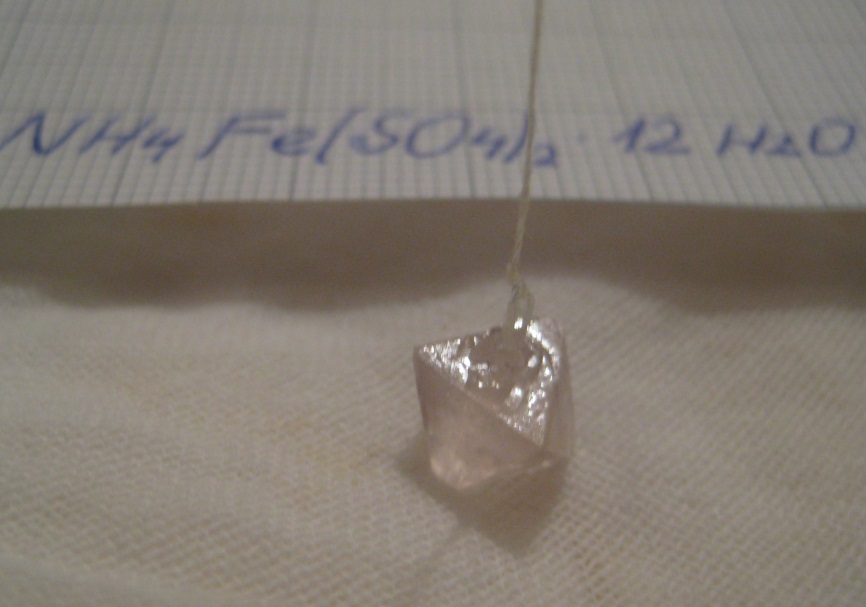 11
Problem u radu je bio što se topljivost soli jako mijenja s temperaturom, tj. otapanje je endotermno i s povećanjem temperature se poveća i topljivost. 

Više puta nam se dogodilo da po noći iskristalizira, ali se po danu otopi zbog povećanja temperature otopine.
12
Unatoč problemima, dobili smo lijepe kristale koje smo spremili u pamuk natopljen parafinskim uljem.
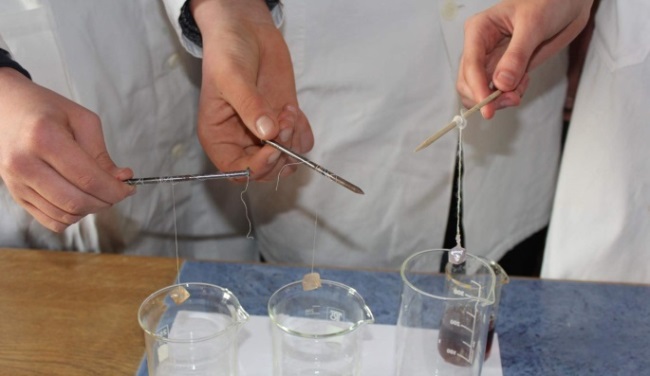 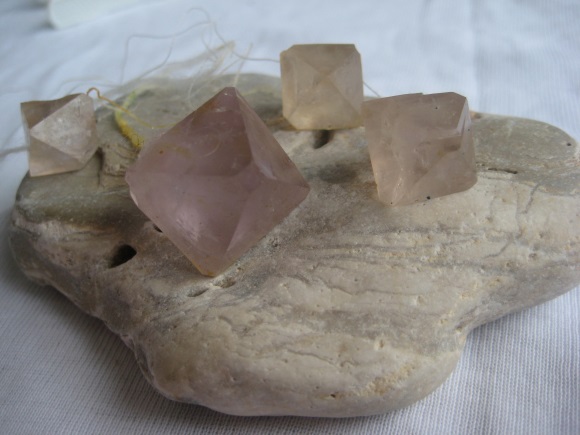 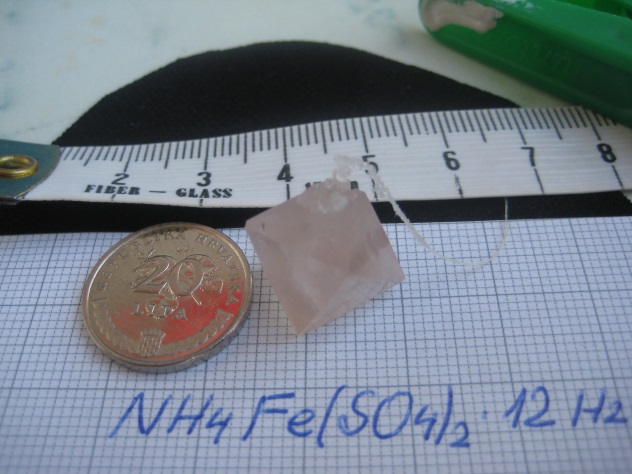 13
14
15
16